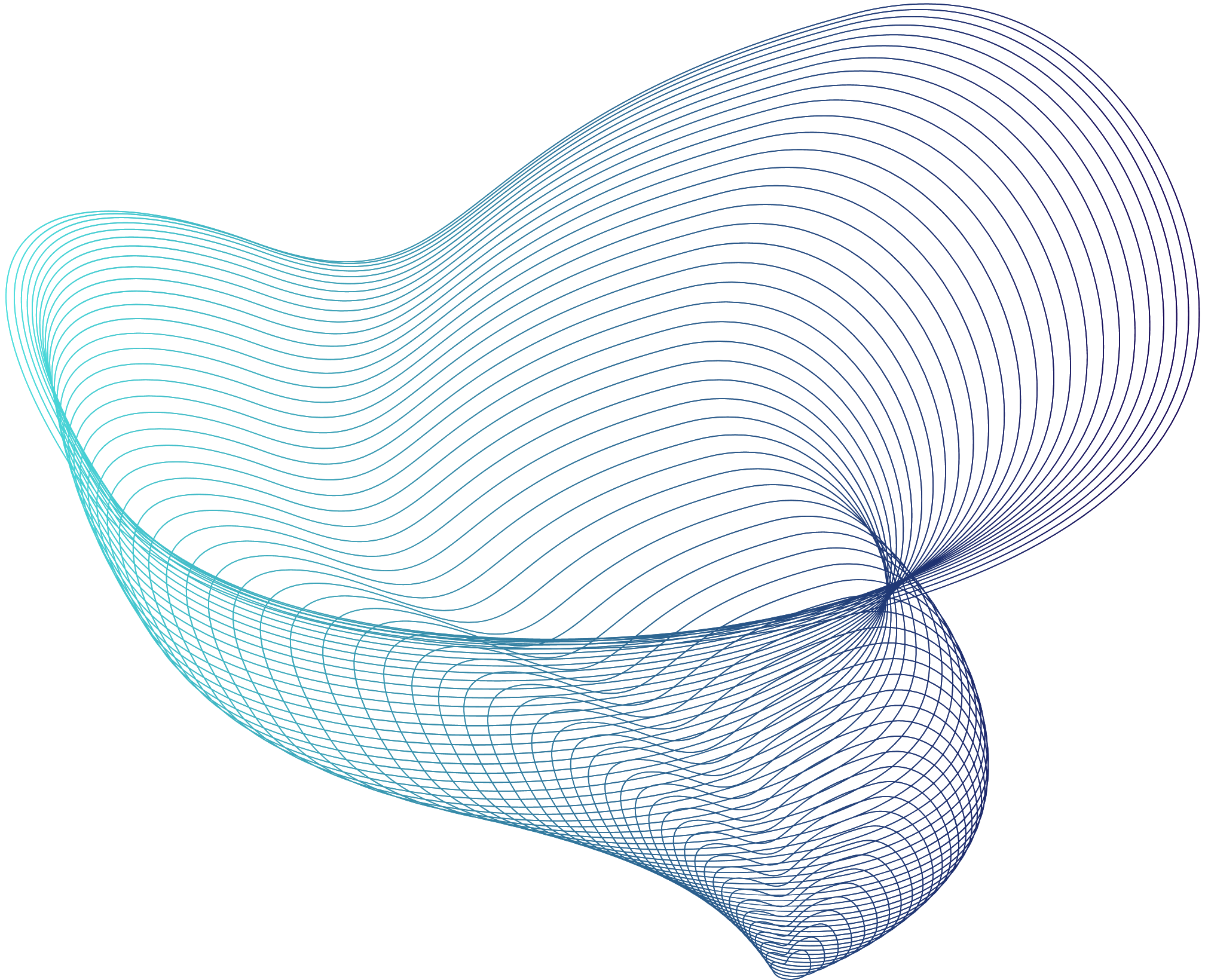 COURSE: BUSINESS ANALYSIS
LIVING LAB PROJECT: BUSINESS OF LOCAL OCOP PRODUCTS
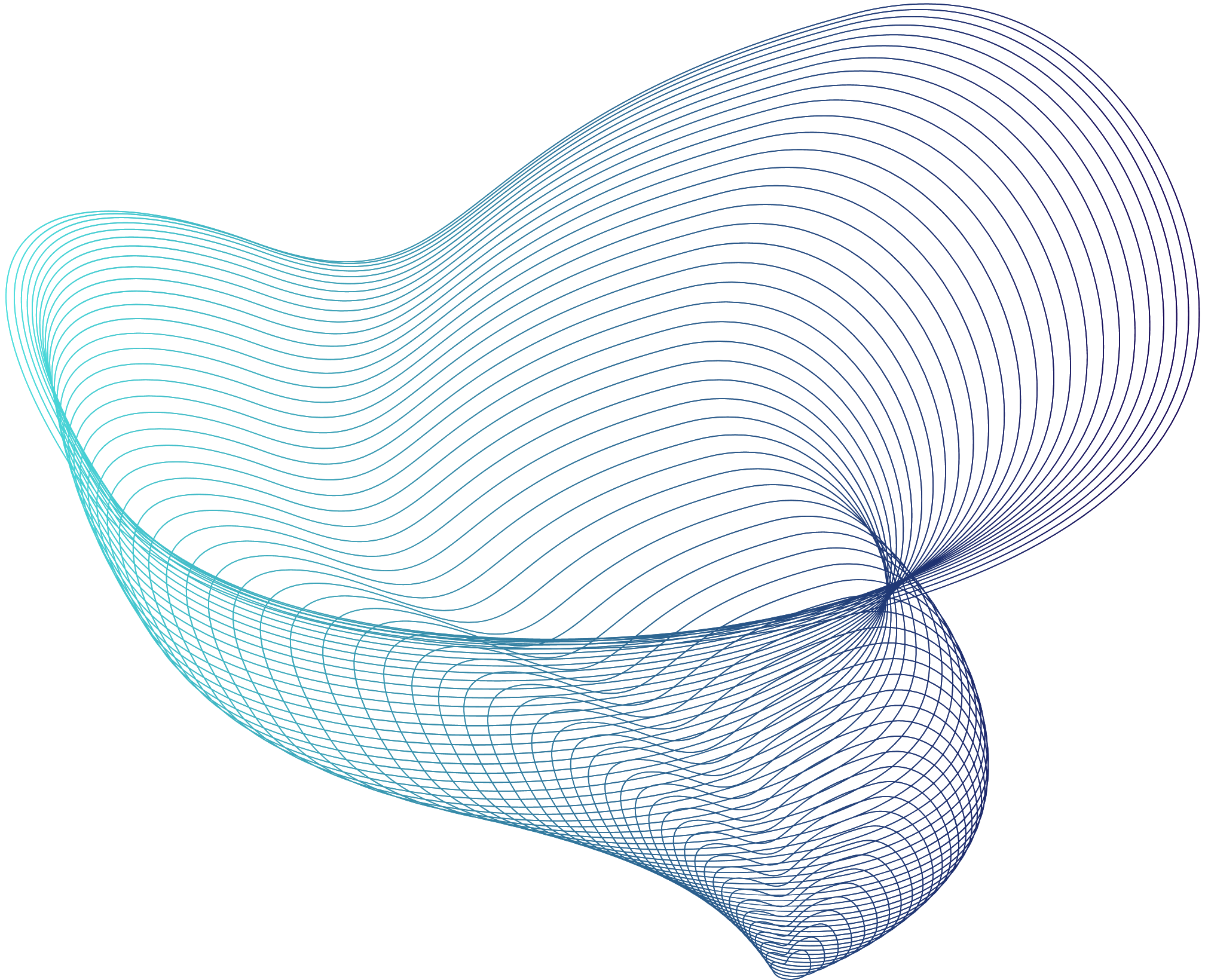 Contents
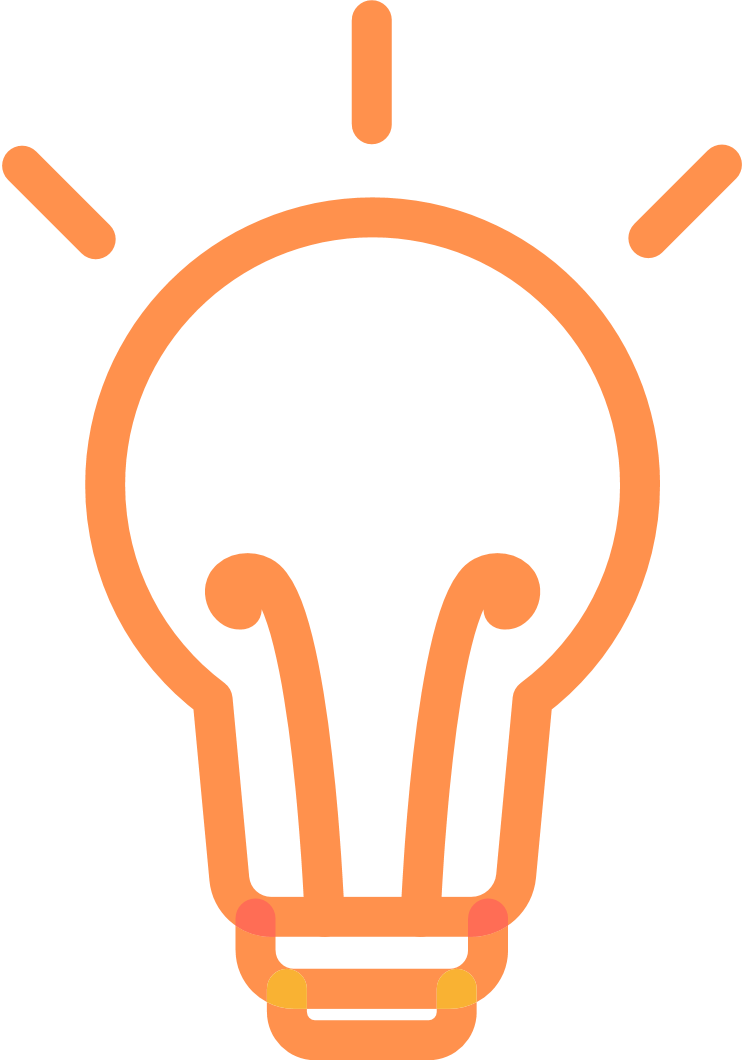 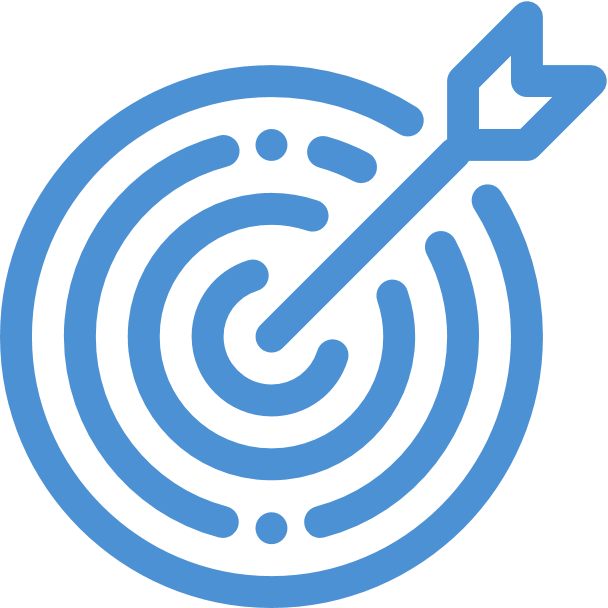 solutions
situations
goals
products
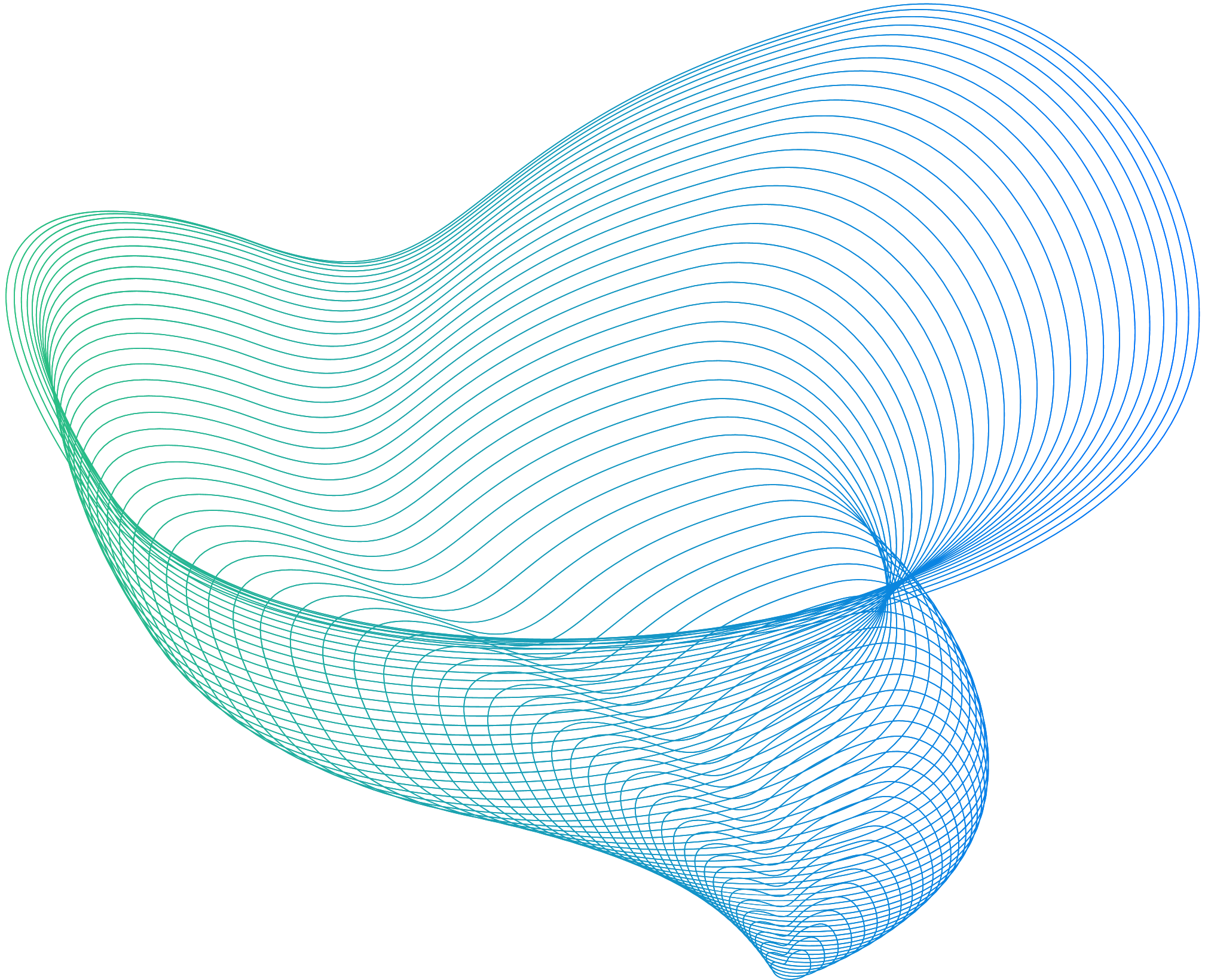 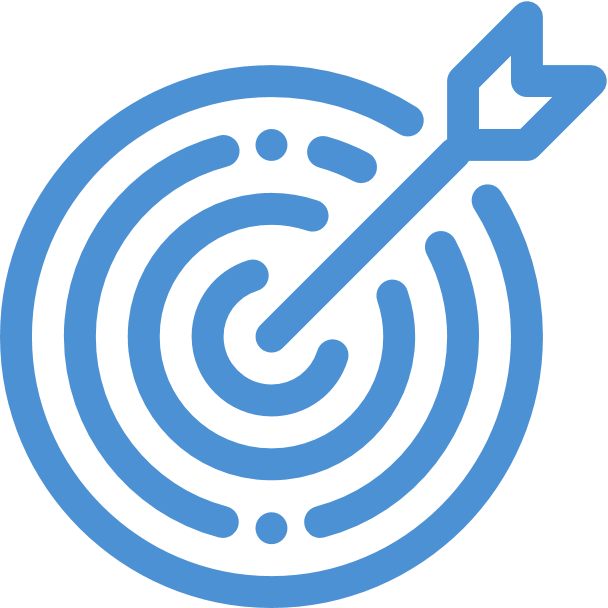 Goals
Develop production and business of local OCOP products
OCOP: One Commune One Product
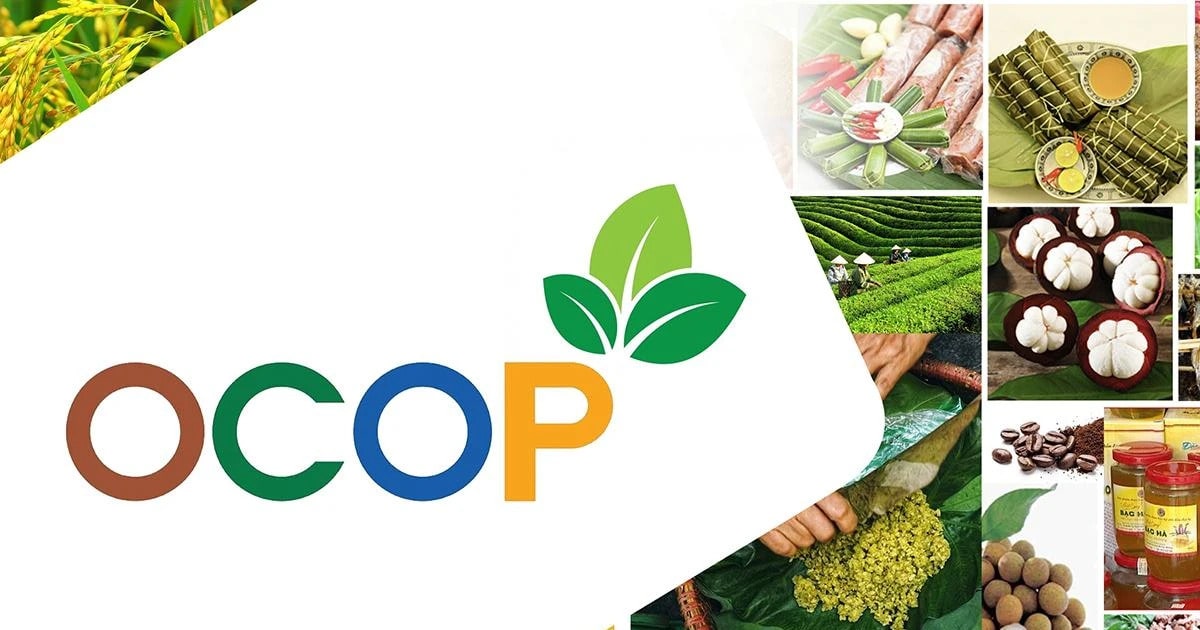 Situations
191
Products in OCOP rank
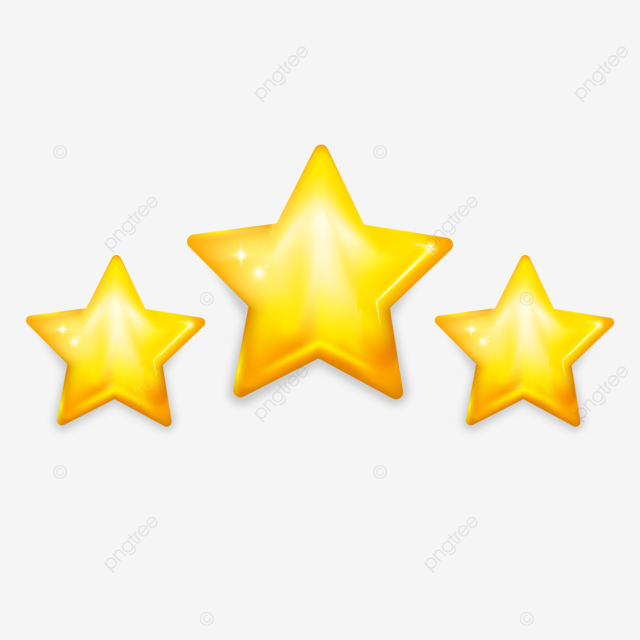 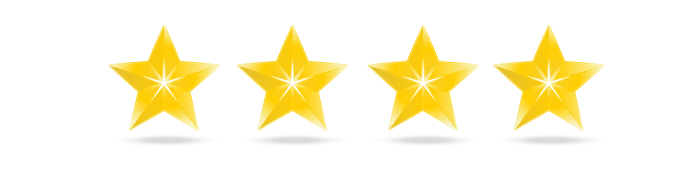 41
149
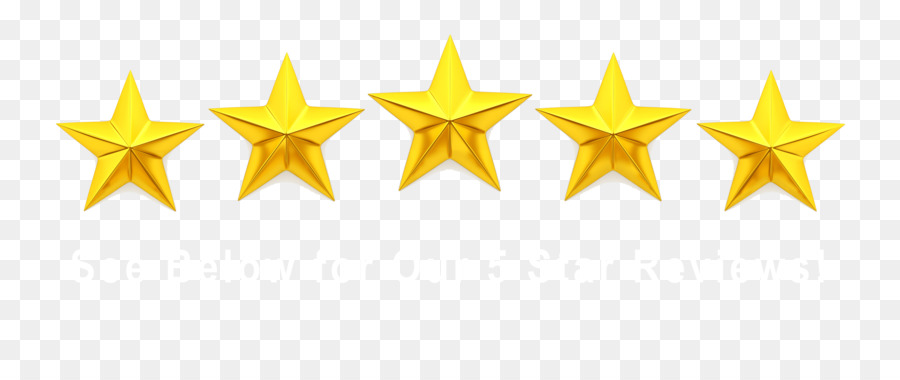 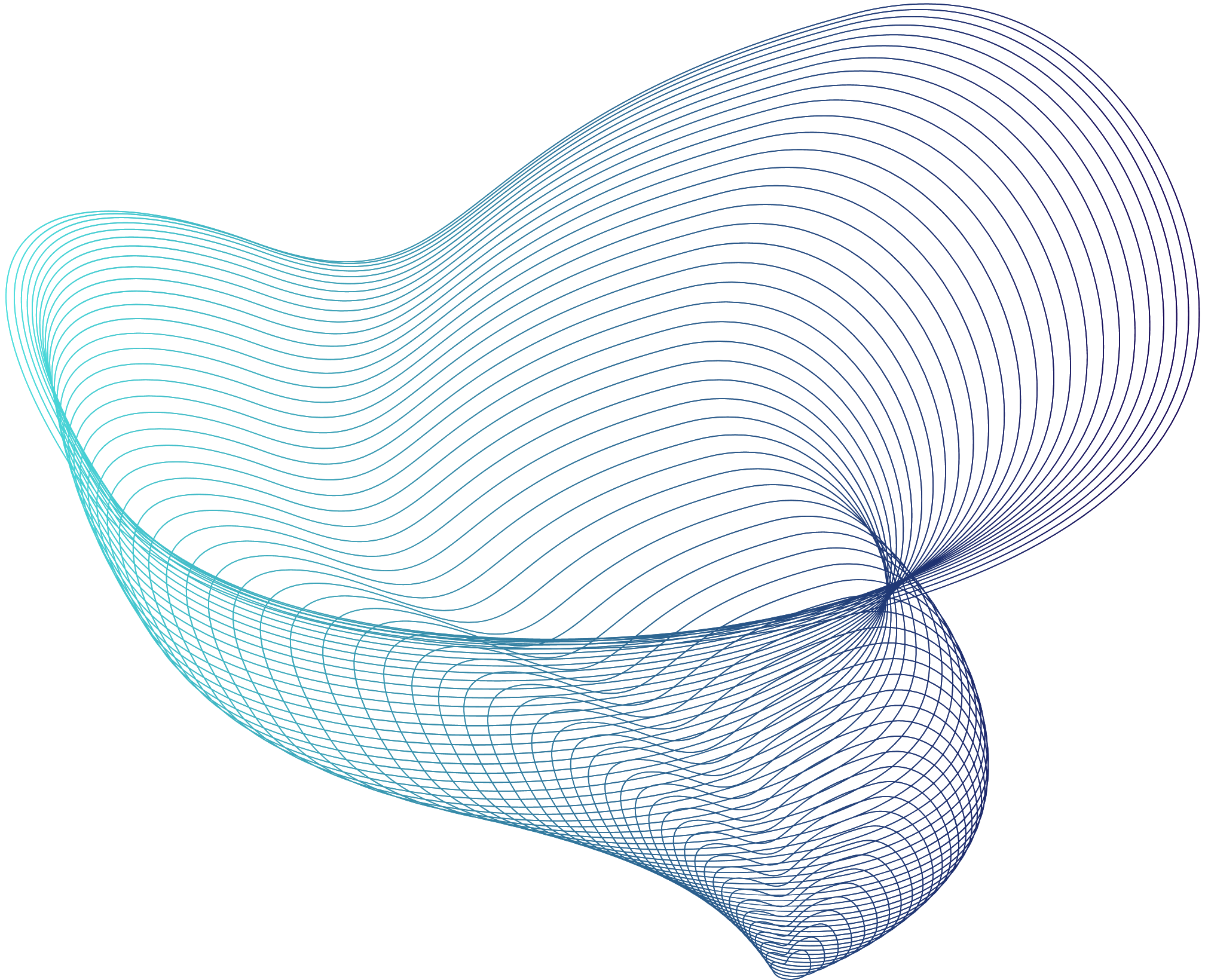 01
Situations
PCI2022
                      52/63
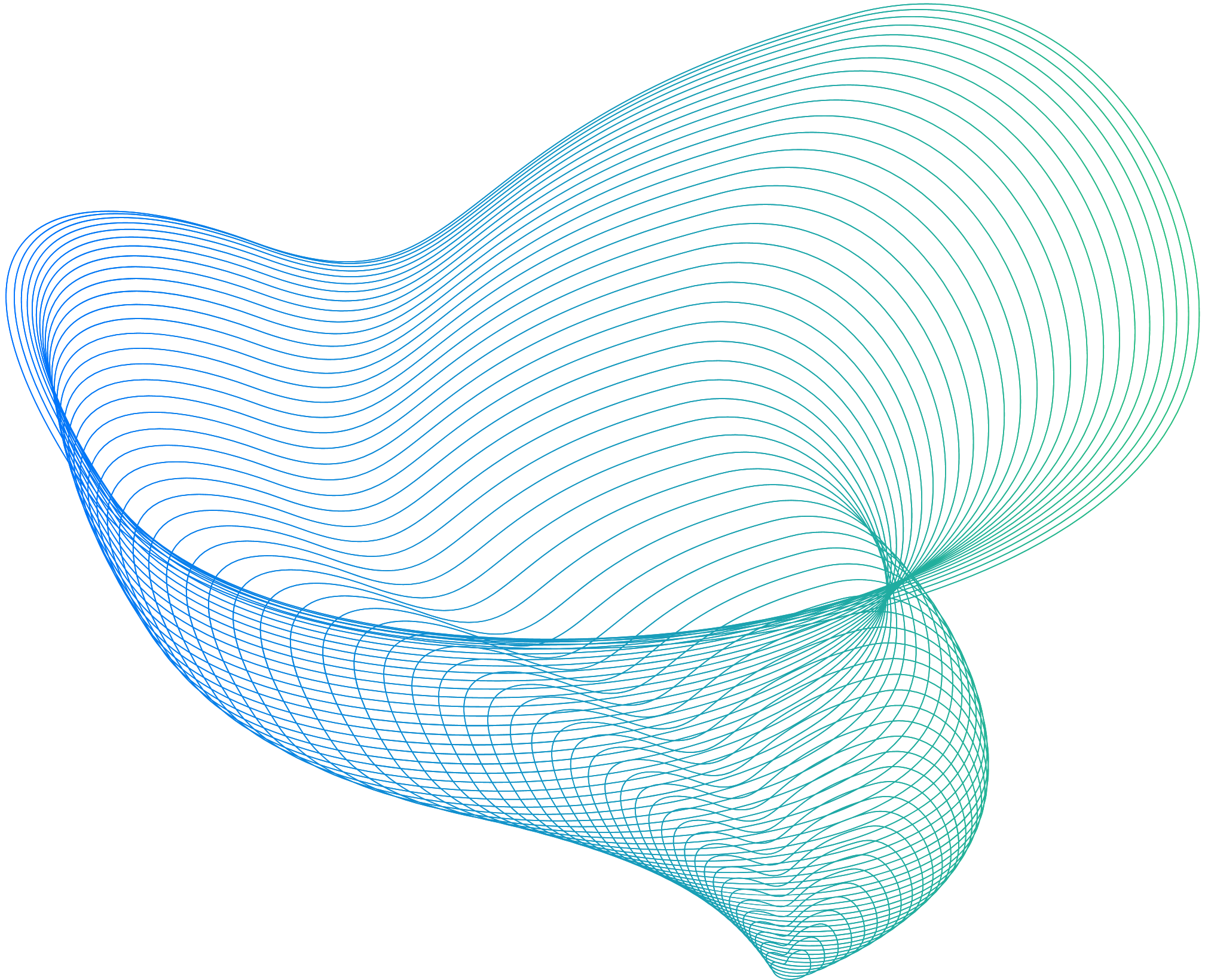 *Provincial Competitive Index
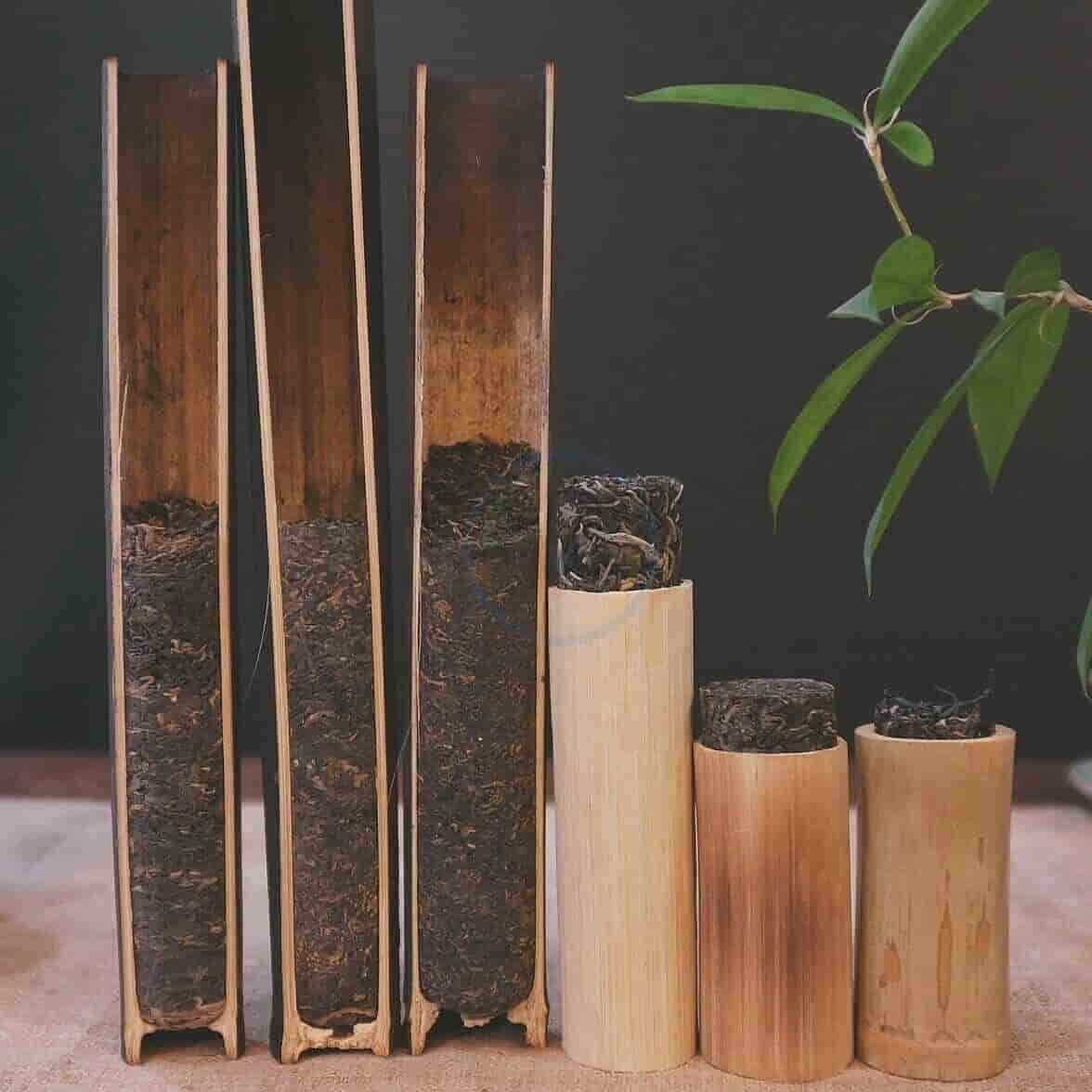 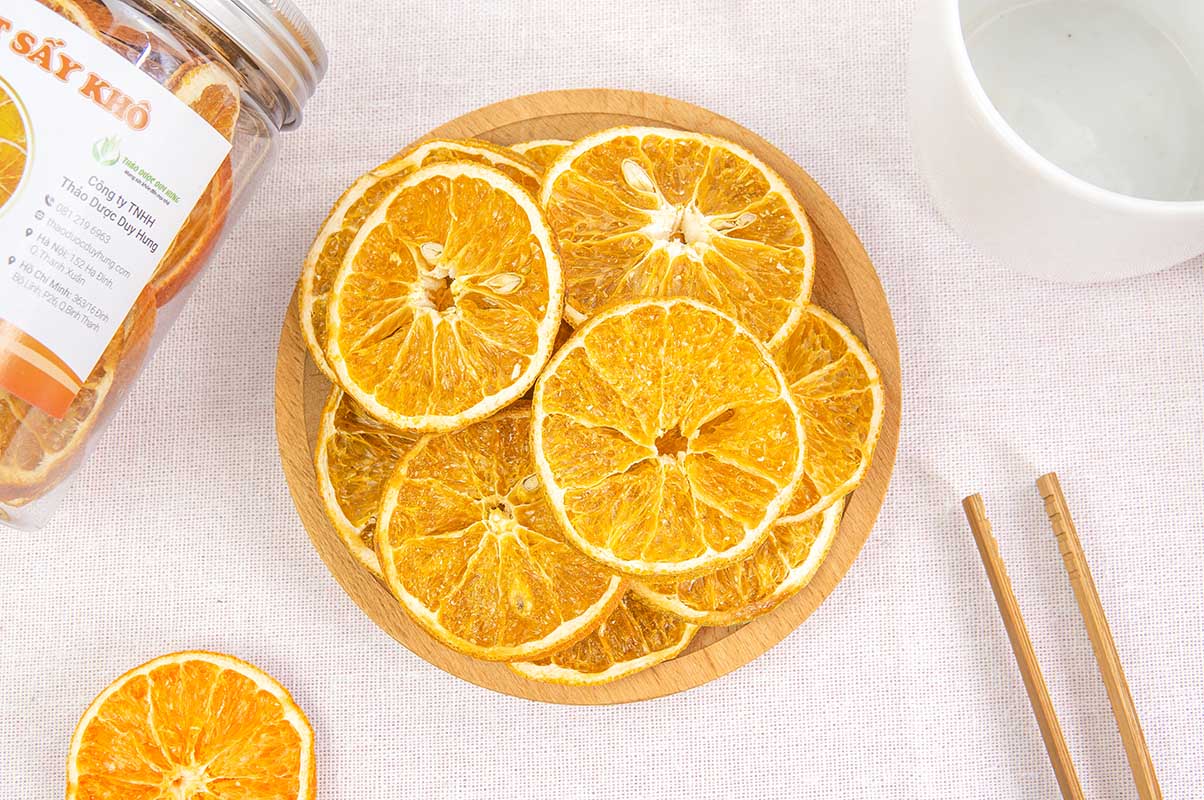 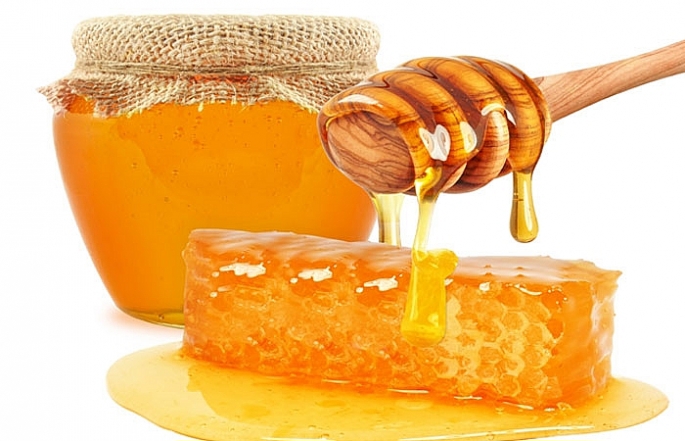 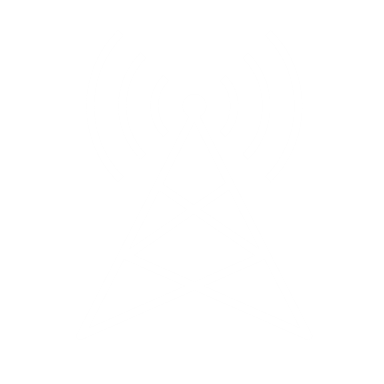 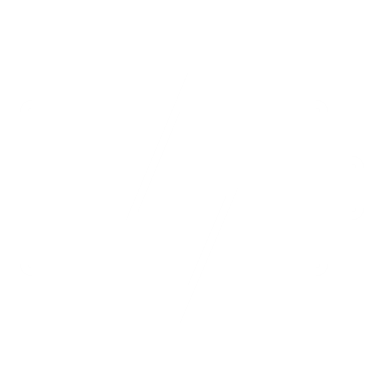 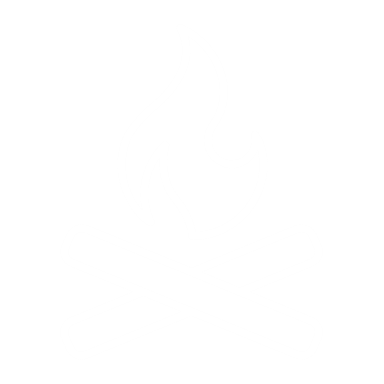 Products
OCOP 
HONEYBEE
DRIED 
ORANGE
TEA IN 
BAMBOO TUBE
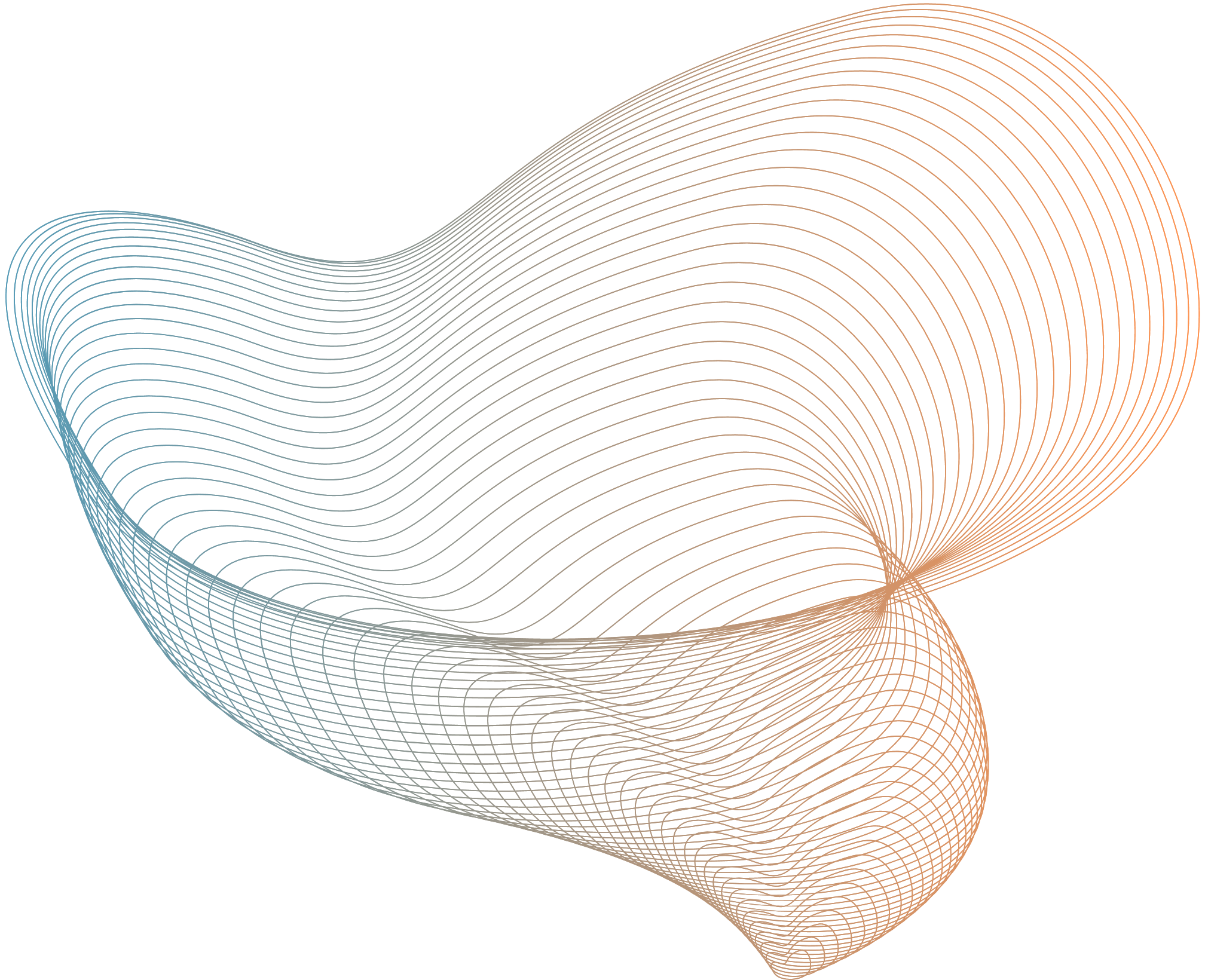 H4
H1
Production and business plans
Importance.
H2
H5
Possibility
Uniqueness and creativity
H6
H3
Funding and Finance
Marketing
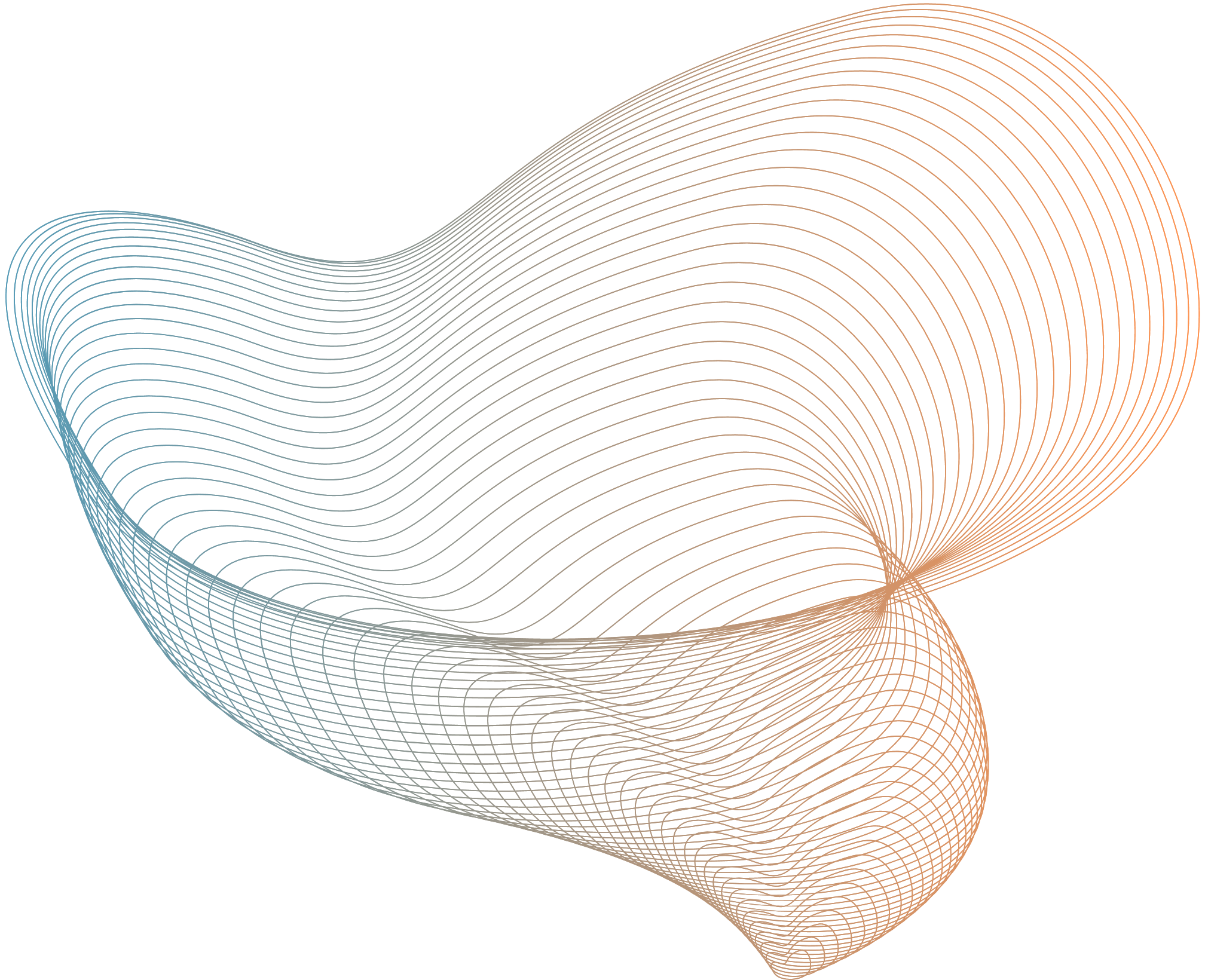 TEA IN BAMBOO TUBE
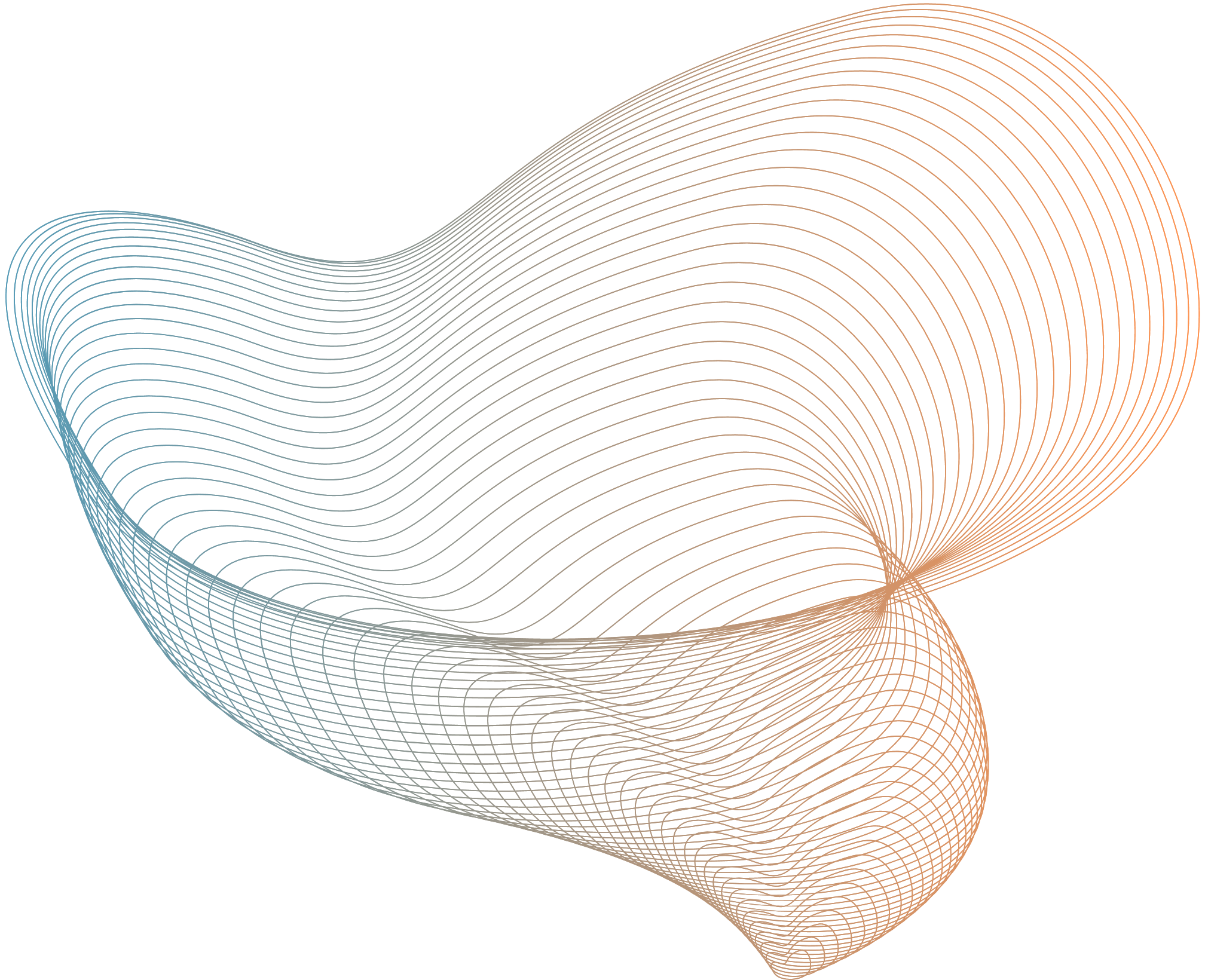 HAM YEN DRIED ORANGE
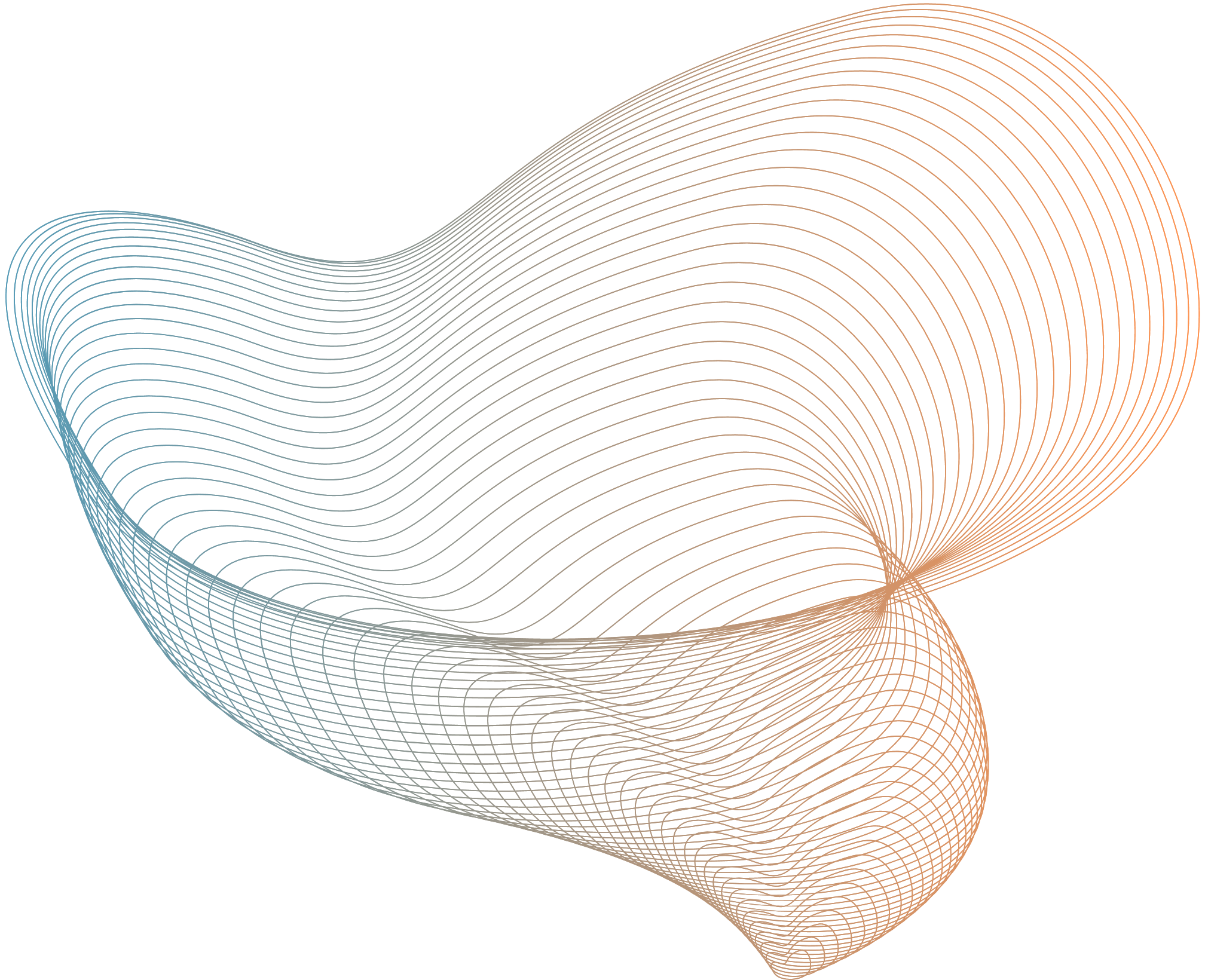 OCOP HONEYBEE
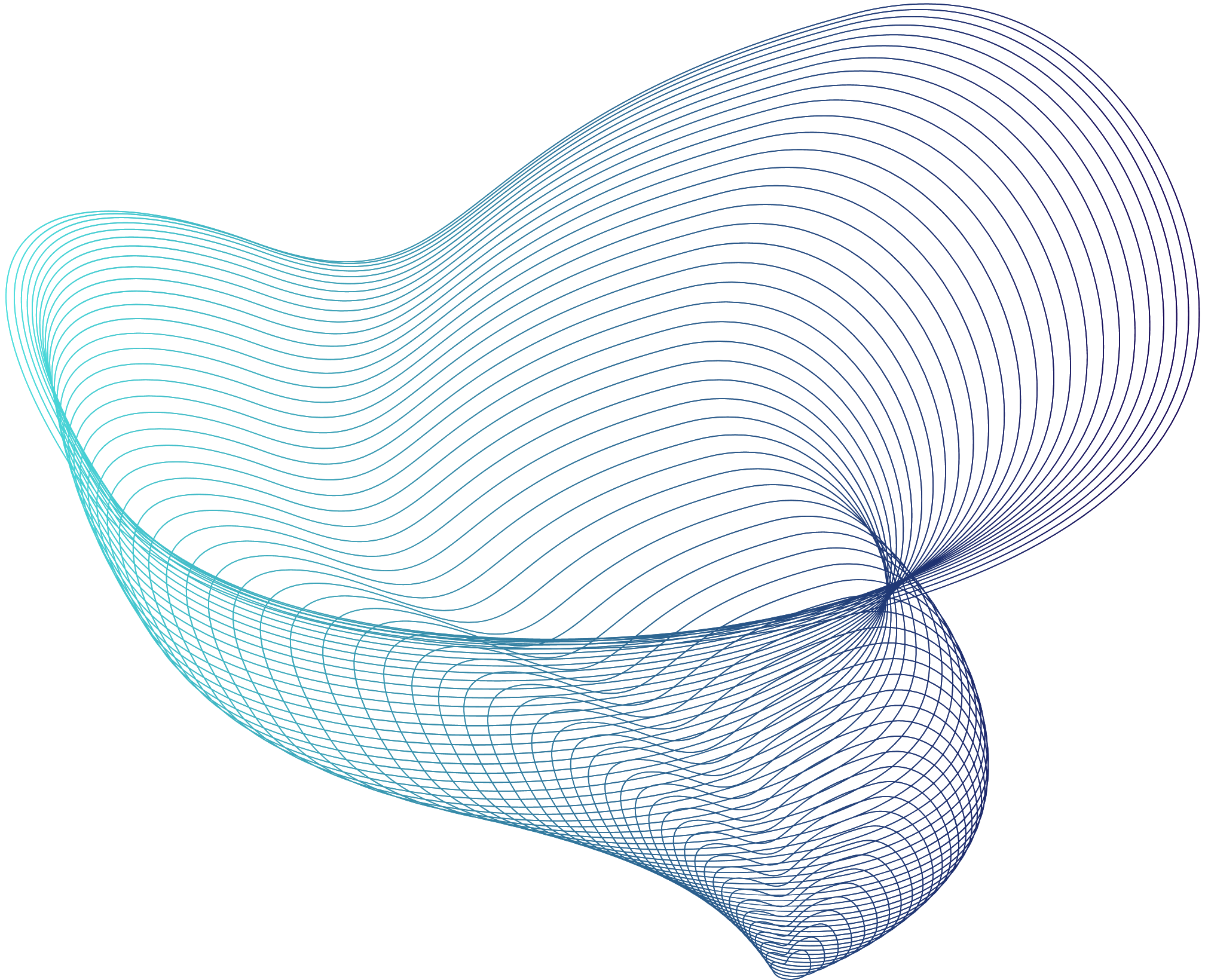 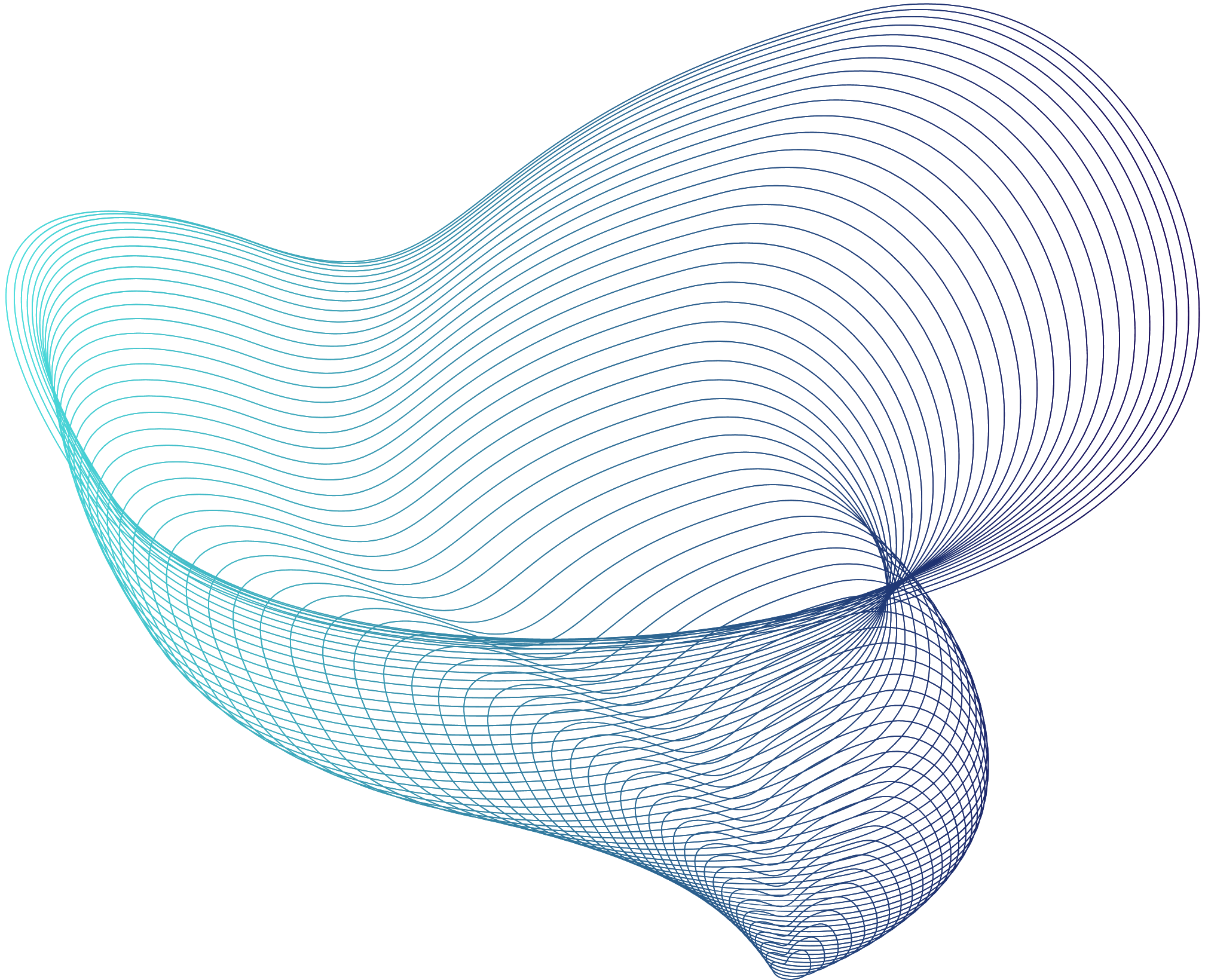